Профилактика
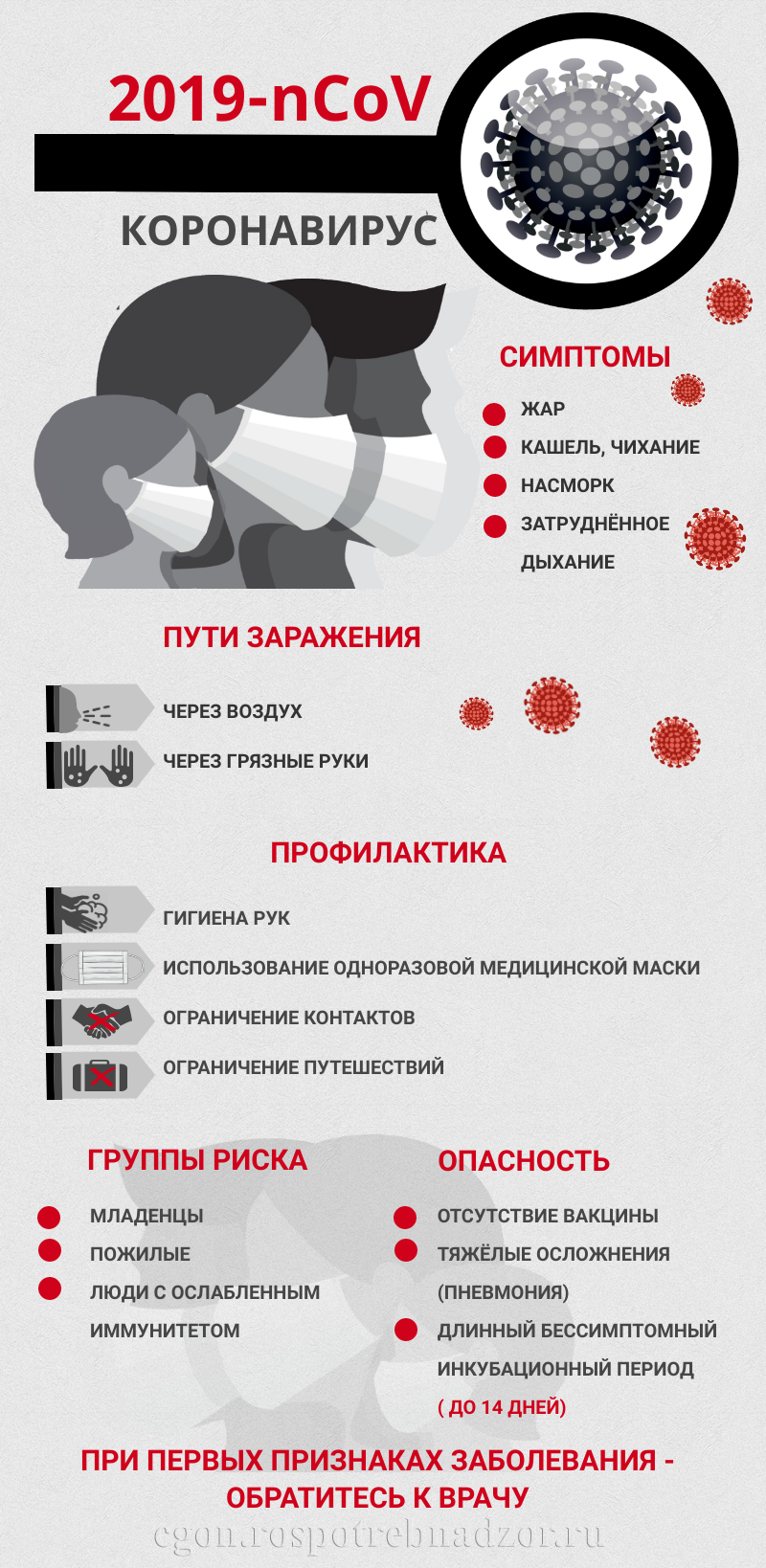 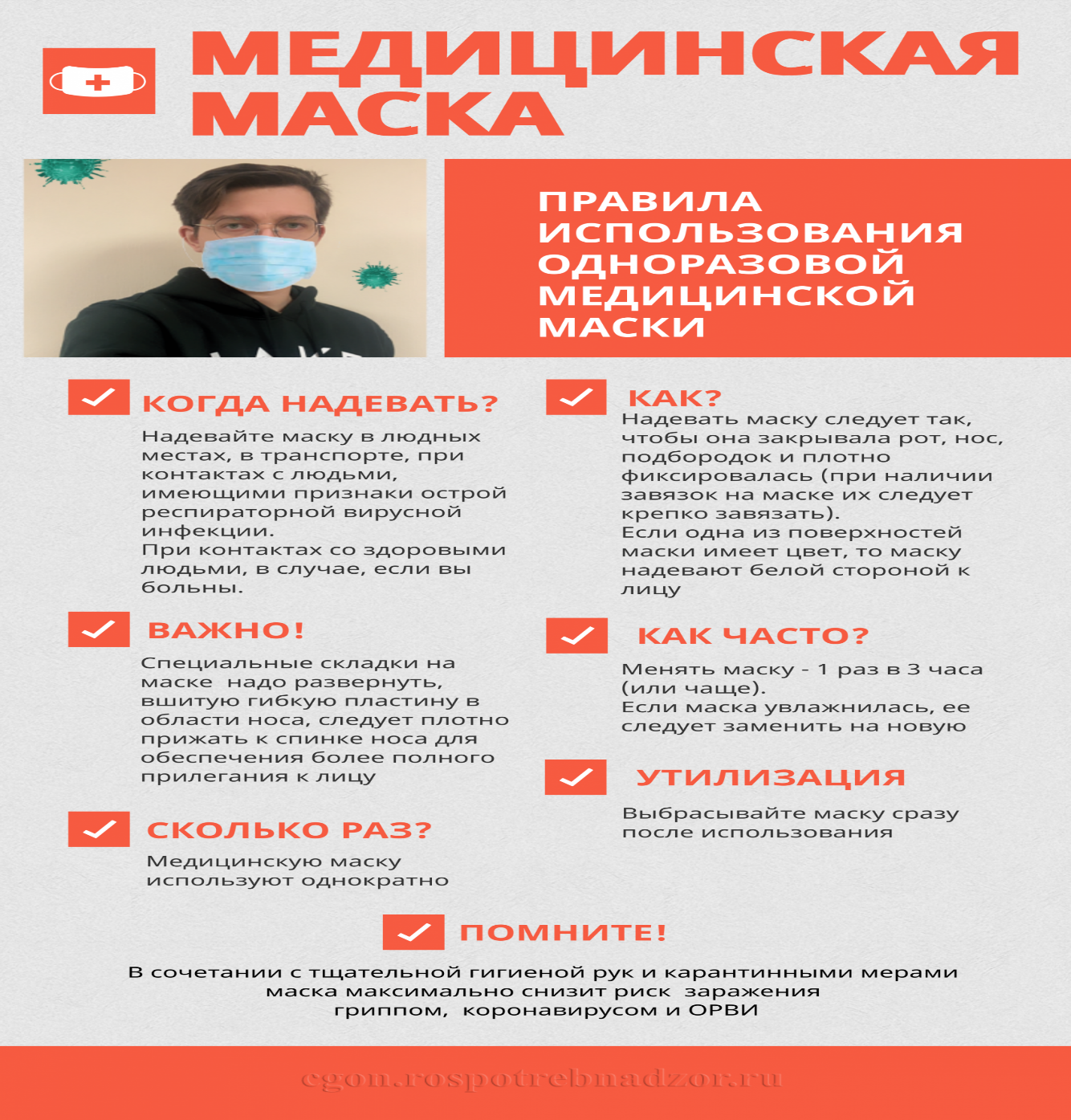 https://cloud.mail.ru/public/QX6e/5HuRTJKgj
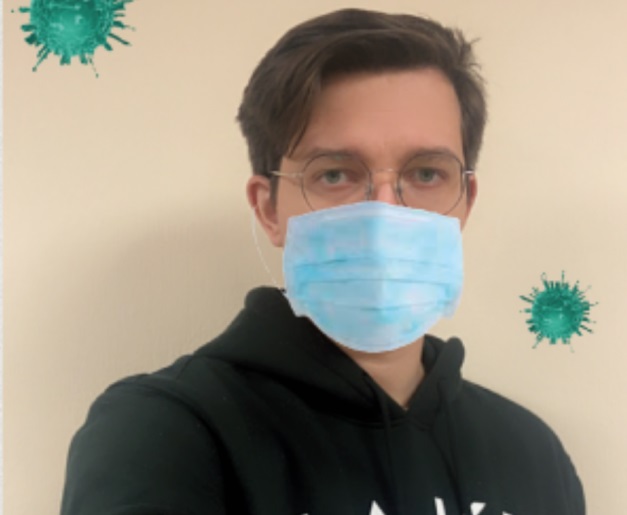